INCONTRI SCUOLA FAMIGLIAISTITUTO COMPRENSIVO DI FALERNA – NOCERA TERINESEanno scolastico 2021- 2022
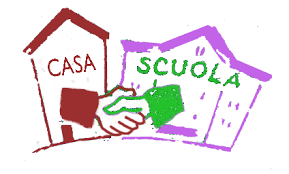 SCUOLA DELL’INFANZIA
5 novembre 17 alle 18.00    Consiglio di Intersezione con i rappresentanti dei genitori
3 dicembre 16.30 – 18.30    INCONTRO SCUOLA FAMIGLIA ( on line )
11 febbraio 16.30 – 18.30    INCONTRO SCUOLA FAMIGLIA di fine primo quadrimestre
10 marzo 17.00 – 18.00       Consiglio di Intersezione con i rappresentanti dei genitori
22 aprile 16.30 – 18.30        INCONTRO SCUOLA FAMIGLIA 
5 maggio 17.00 – 18.00       Consiglio di Intersezione con i rappresentanti dei genitori
SCUOLA PRIMARIA
12 novembre 17.30-18.30 (Nocera) 16.00 – 17.00 (Falerna)  Consiglio di Interclasse aperta ai rappresentanti dei genitori 
10 dicembre 16.30 – 18.30 INCONTRO SCUOLA FAMIGLIA ( on line )
24 gennaio    17.30-18.30 (Nocera) 16.00 – 17.00 (Falerna) Consiglio di Interclasse aperta ai  rappresentanti dei genitori 
14 febbraio   16.30 – 18.30  INCONTRO SCUOLA FAMIGLIA di fine primo quadrimestre
11 marzo      17.30-18.30 (Nocera) 16.00 – 17.00 (Falerna)   Consiglio di interclasse aperto ai rappresentanti dei genitori
28 aprile       16.30-18.30  INCONTRO SCUOLA FAMIGLIA
6 maggio       17.30-18.30 (Nocera) 16.00 – 17.00 (Falerna)  Consiglio di Interclasse aperto ai rappresentanti dei genitori
SCUOLA SECONDARIA DI I GRADO
3 – 4 – 5 – 8  novembre         Consigli di classe con i rappresentanti dei genitori 
13 dicembre 16.30 – 18.30   INCONTRO SCUOLA FAMIGLIA ( on line )
15 febbraio   17.30 – 19.30   INCONTRO SCUOLA FAMIGLIA di fine primo quadrimestre
7 – 8 – 9 – 10 marzo                Consigli di classe con i rappresentanti dei genitori
21 aprile    16.30 – 18.30   	INCONTRO SCUOLA FAMIGLIA
3 – 5 – 6 – maggio                   Consigli di classe con i rappresentanti dei genitori